Презентация к уроку информатики 10 класс (углубленный уровень)тема: «Функции в языке программирования Python»
# Нахождение факториала числаa=int(input())p=1i=1while a>0:    p*=i    i+=1    a=a-1print(p)
# Нахождение факториала числаa=int(input())p=1for  i  in  range(1,a+1):    p*=iprint(p)
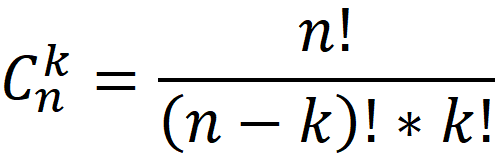 # def  fakt (n):    p=1    for i in range(1,n+1):        p=p*i    return pn=int(input())k=int(input())print (b,m,s)c=fakt(n)/(fakt(n-k)*fakt(k))print (c)